FASTENWOCHEN
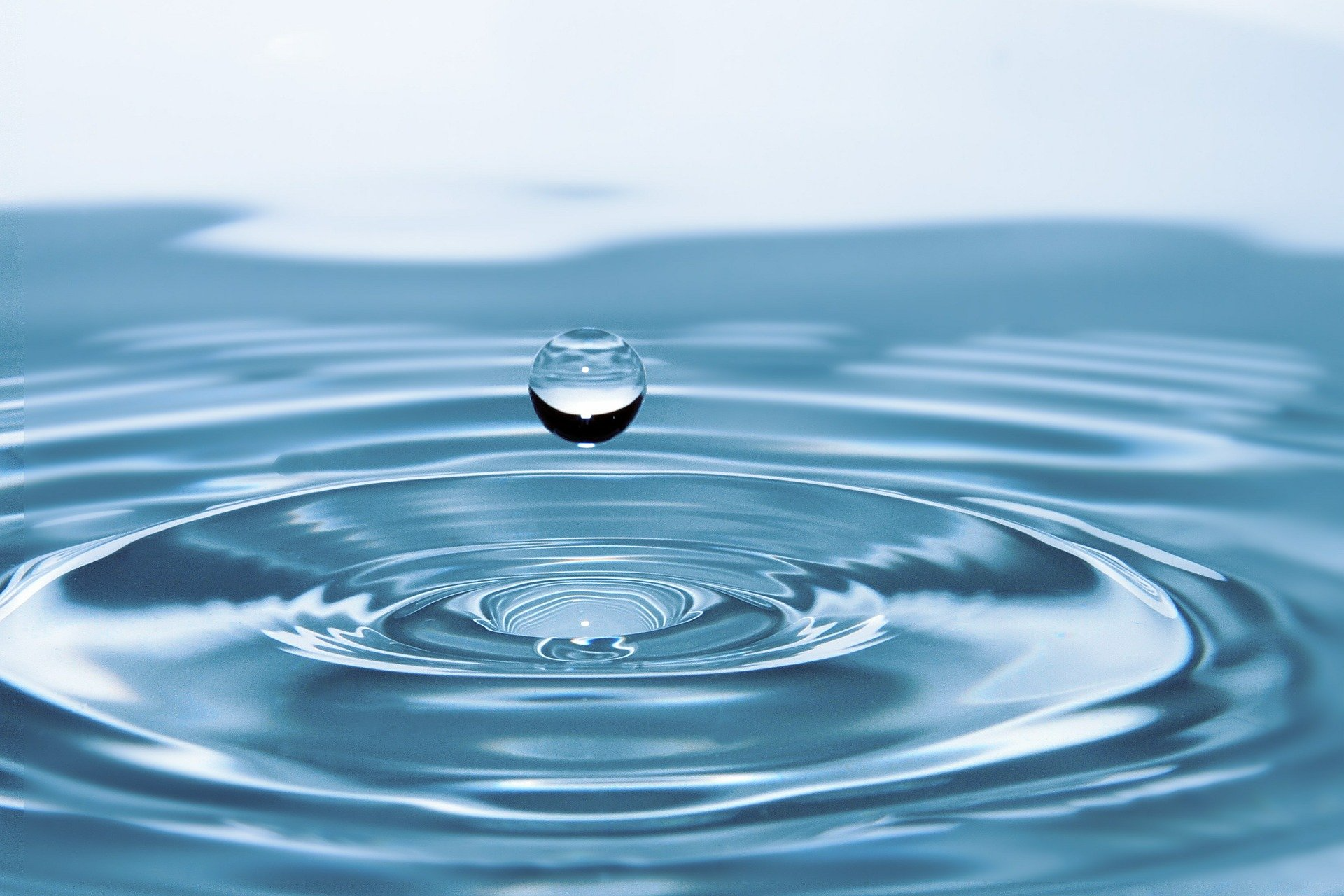 HERZLICH 
WILLKOMMEN 
ZU UNSERER 
1. FASTENWOCHE:

DAS THEMA IST: 
WASSER 
SPAREN
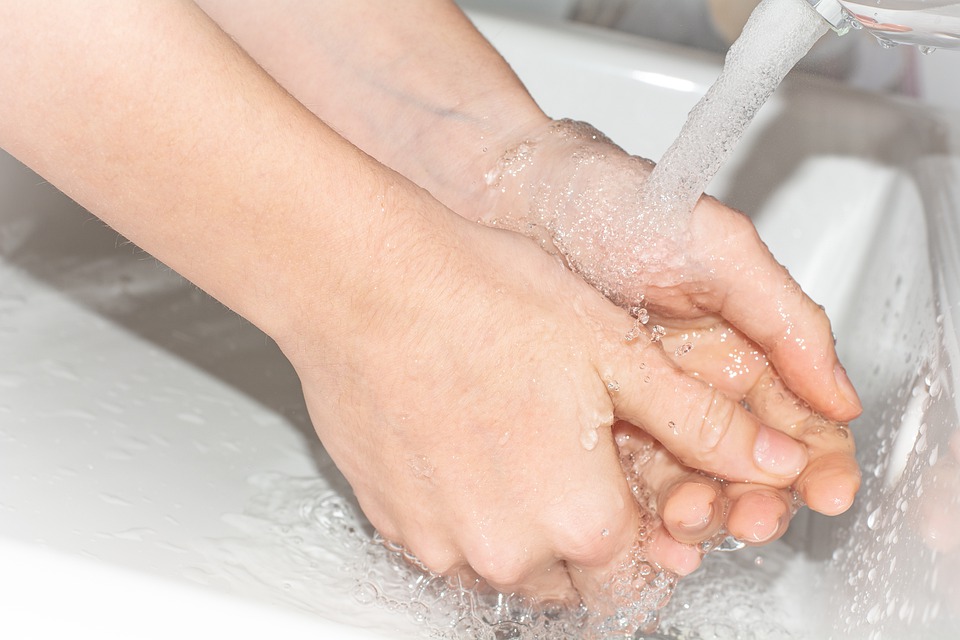 Wenn du den Wasserhahn aufdrehst kommt immer frisches Wasser heraus. Das ist nicht überall auf der Welt so selbstverständlich. Gerade in ärmeren Ländern ist die Versorgung mit sauberem Trinkwasseroft schwierig.
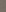 Das Wasserholen ist in manchen Ländern Aufgabe der Kinder, die oftsehr weit laufen müssen, um an sauberes Wasser zu gelangen.
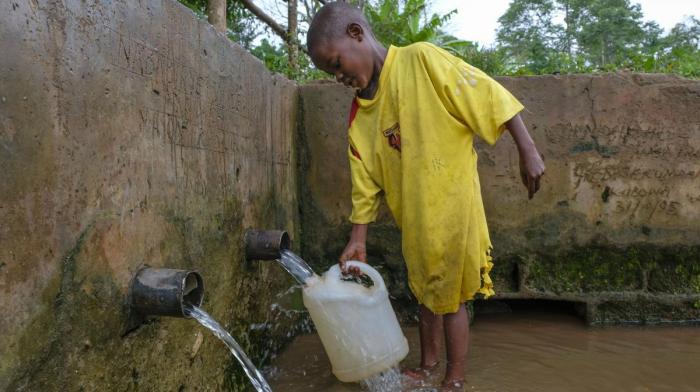 Informationen über das Leben des Jungen auf dem 
Foto findest du unter folgendem Link:
Hier klicken-> BILDERGESCHICHTE ANSEHEN
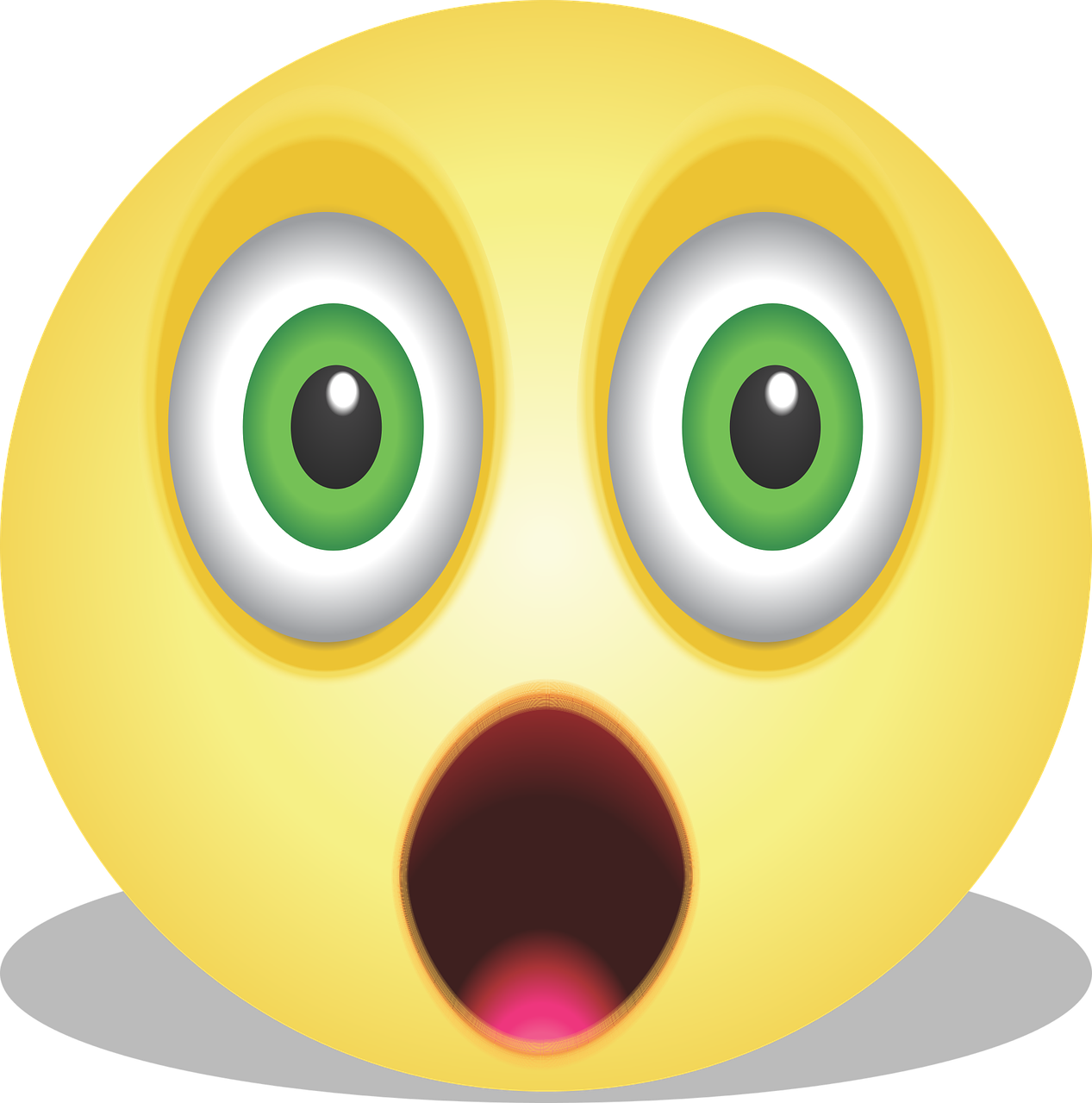 Wir verbrauchen noch viel mehr Wasser als du in dieser Grafik siehst. Höre dir den Podcast dazu an.
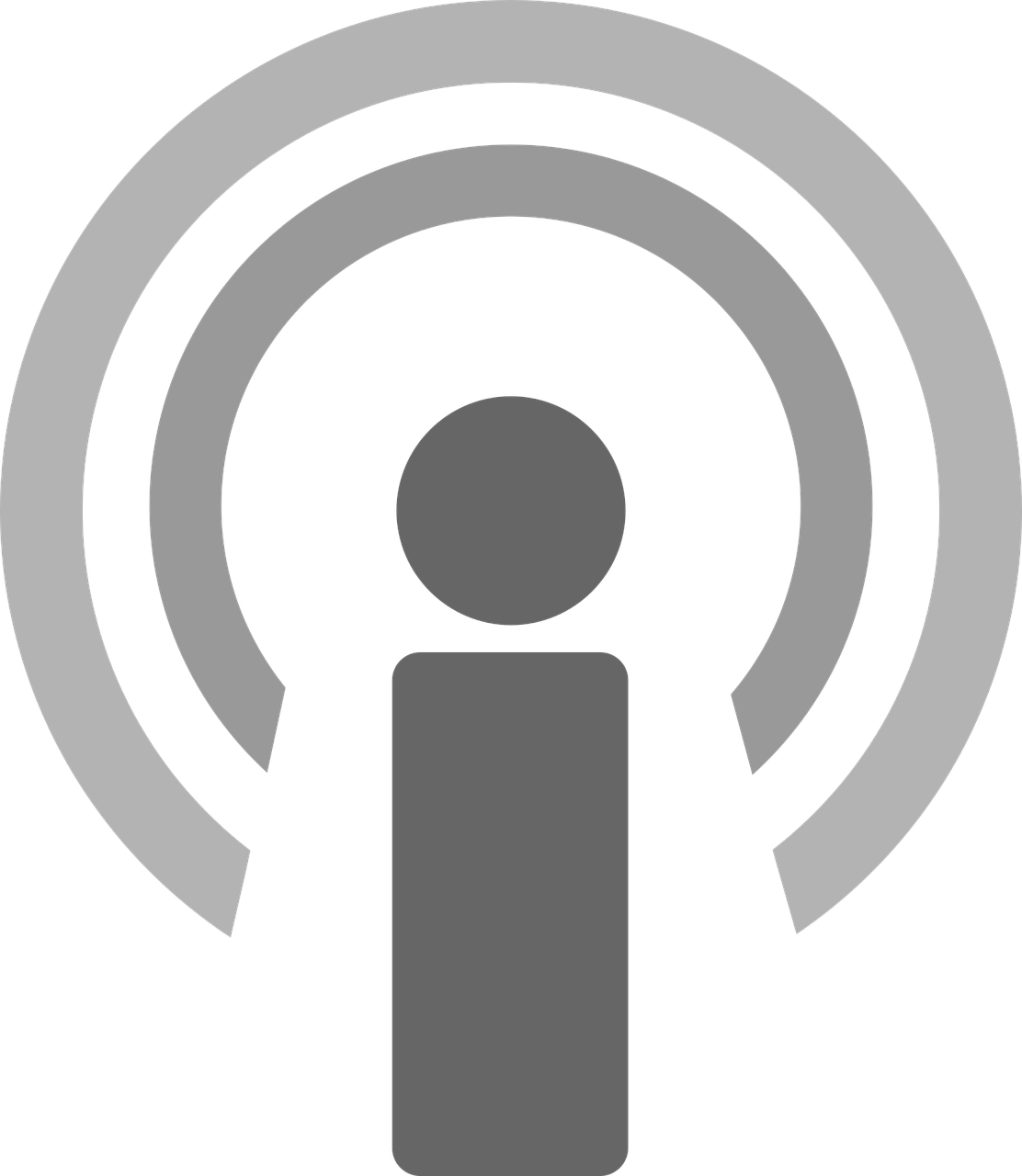 Podcast hier anhören
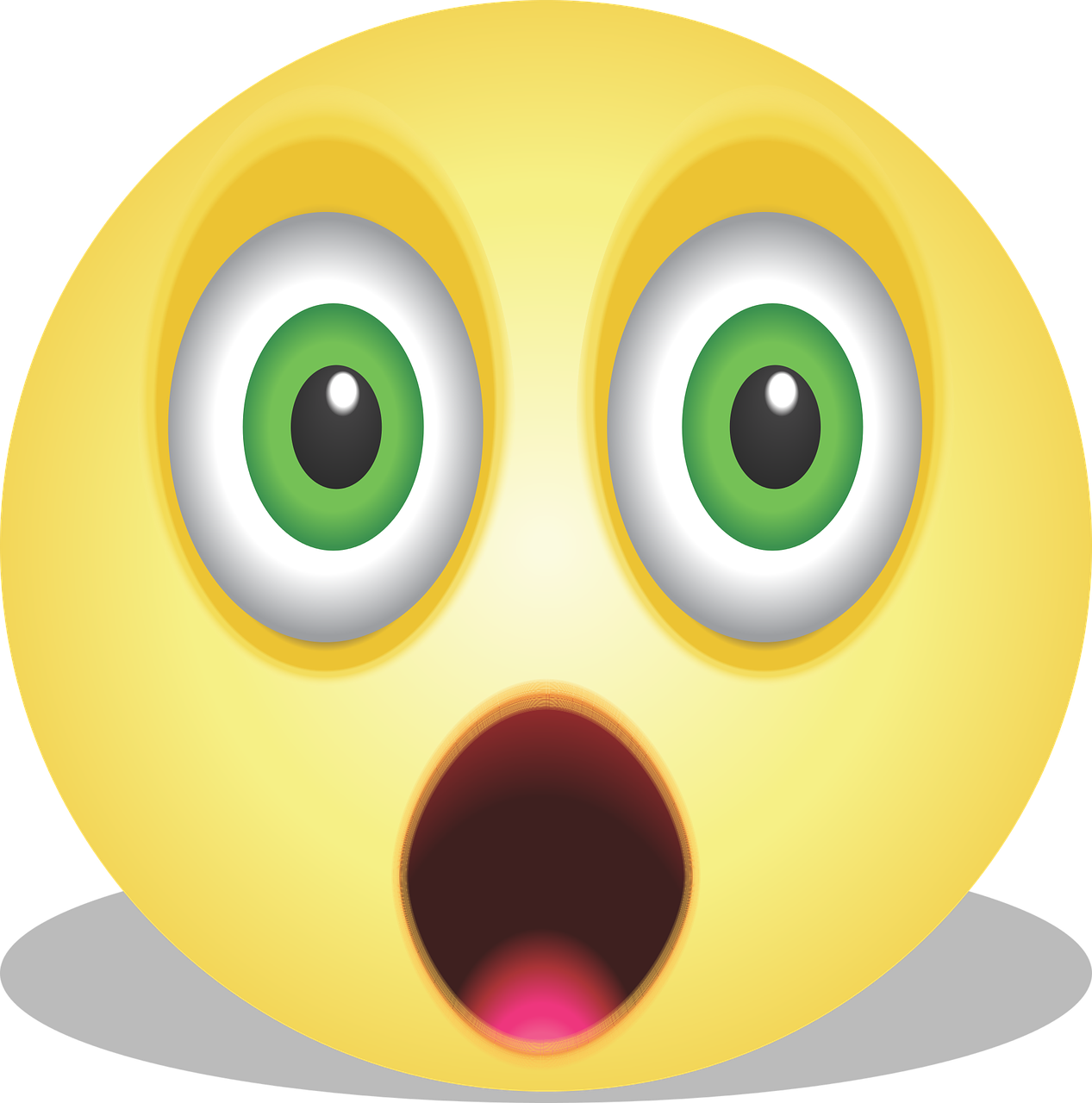 Ungaublich….oder?
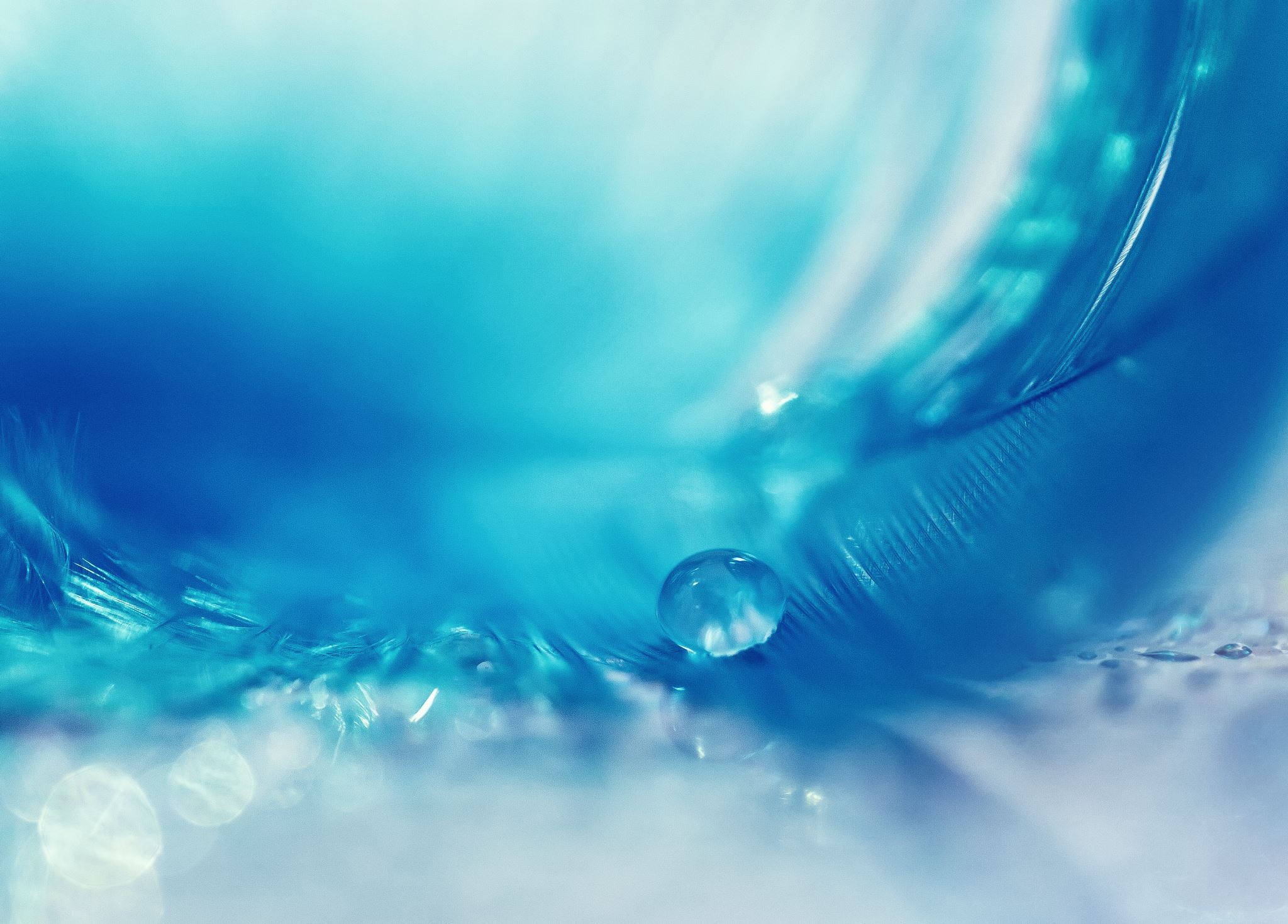 Aufgabe: Versuche diese Woche möglichst viel Wasser zu sparen.
Wenn du Lust hast, dann schreibe doch mal auf,  wie viel Wasser du täglich verbrauchst? 
Vielleicht hast du kreative Ideen, wie du herausfinden kannst, wieviel Wasser du pro Tag verwendest.